Energy, Sustainability, and Resilience Committee
Monday, March 18
2024
Chair and Vice Chair Remarks
Welcome
ZEB Comments posted to MyCommunities
WBM Bill Updates:
	7 new co-sponsors!
BOMA International 
Carbon Reduction Challenge UPDATES
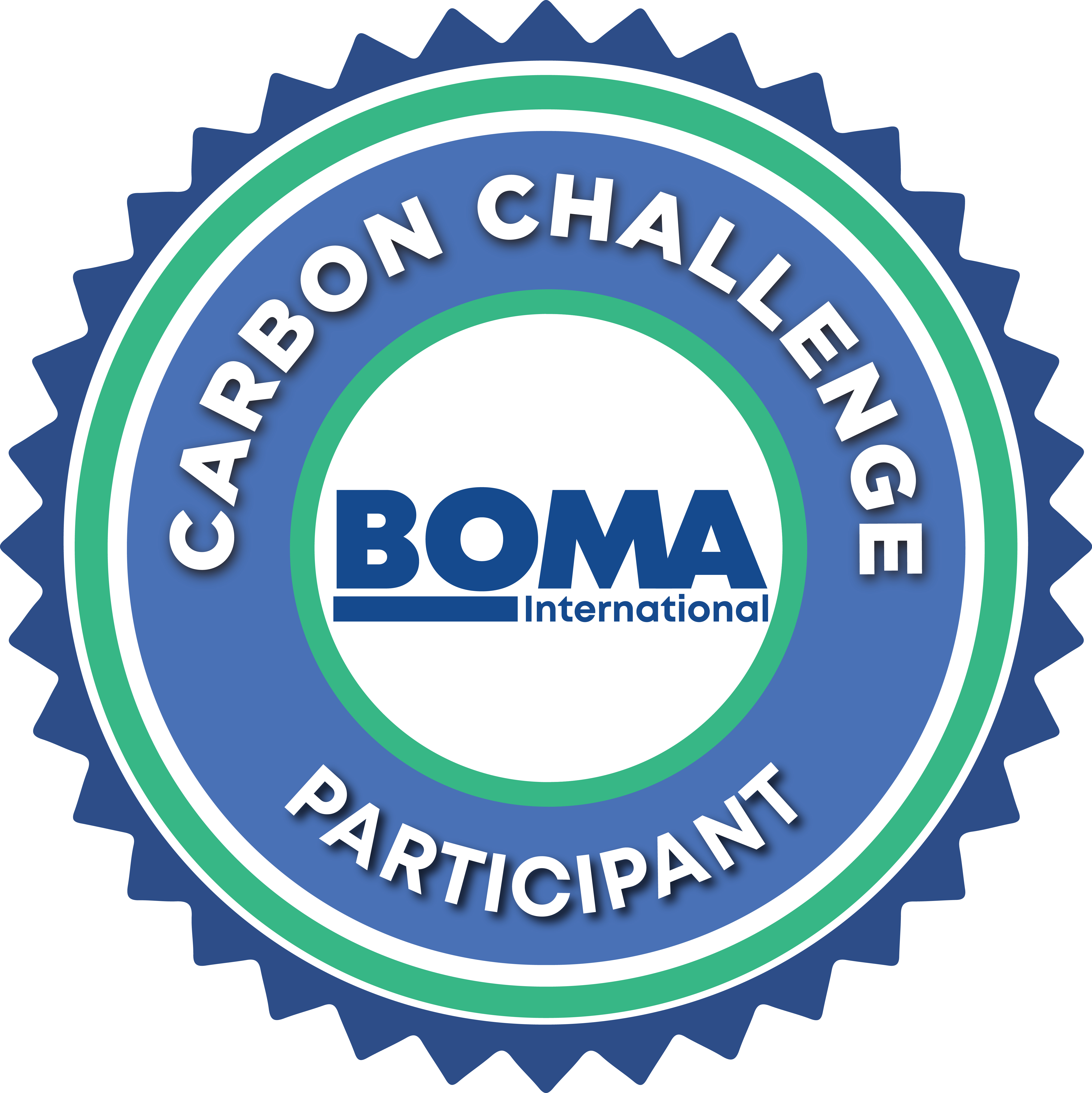 Results!

Logo unveiled!
Resource Center updates!
3.84% REDUCTION IN EMISSIONS INTENSITY
JOIN THE CHALLENGE AT: WWW.BOMA.ORG/CARBON
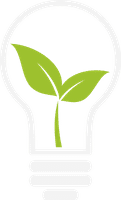 Yardi-BOMA Sustainability Grant
Apply now for free registration and a $1,000 travel stipend to attend the 2024 BOMA International Conference and Expo in Philadelphia generously sponsored by our friends at Yardi
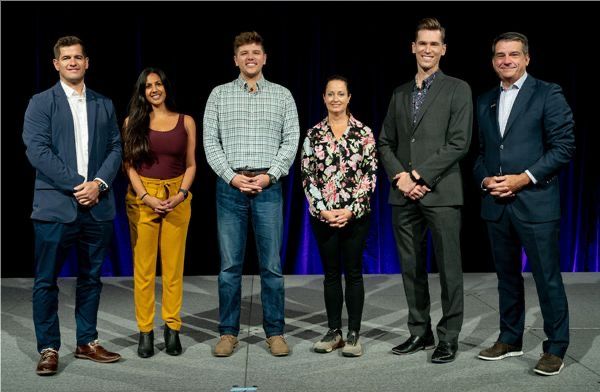 Explore the conference with an industry mentor
Attend education sessions on sustainability and CRE hot topics 
Network at a special breakfast session in awardees’ honor 
Finally, cap it all off with an exciting night at the TOBY Awards Banquet
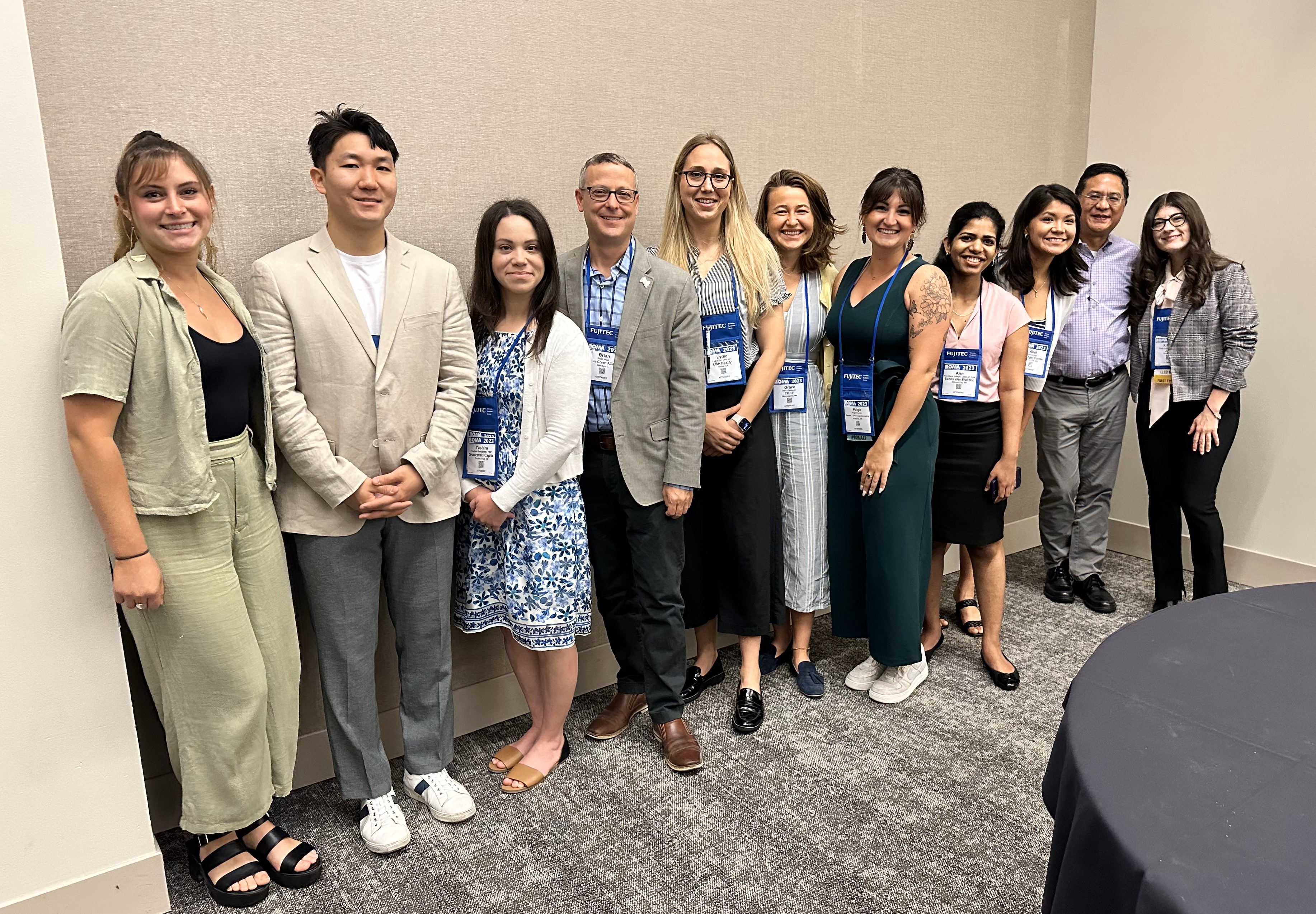 Applications close May 10th, 2024
https://form.jotform.com/240705622776156
[Speaker Notes: https://form.jotform.com/240705622776156]
SEC Climate Rules // Open Discussion
The SEC finalized its climate disclosure rule nearly two years after it was first proposed
On March 6, the SEC voted to adopt final rules standardizing climate-related disclosure requirements for public companies
Implications for CRE
OVERVIEW
Under the new rules, public companies must disclose material climate-related costs & risks
The final version of the rule weakened many of the requirements included in the initial proposed rule; no Scope 3
Companies must still comply with their relevant state laws
Legality of the rules may be decided, but registrants should become familiar with the rules
Applicable groups…
Companies registered with the SEC that own, develop, or finance real estate are subject to these rules.
Who should become familiar?
Non-registered companies that seek debt/equity from registered financial institutions should become familiar with the SEC requirements
Registrants;
Who voluntarily set emissions reduction targets
With real estate assets in cities/states with BPS
Who purchase RECs/offsets for renewable energy or carbon mitigation
The timeline
Large Accelerated Filer 
        ( >$700 million “float” held by public investors)
Accelerated Filer 
        ( >$75 million but ˂$700 million “float” held by public investors)
Smaller Registrants
Compliance begins 2025
Compliance begins 2026
Compliance begins 2027
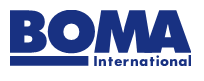 [Speaker Notes: Sources:

“SEC Adopts Rules to Enhance and Standardize Climate-Related Disclosures for Investors,” Securities and Exchange Commission, accessed March 7, 2024, https://www.sec.gov/news/press-release/2024-31statistics 

“17 CFR 210, 229, 230, 232, 239, and 249 [Release Nos. 33-11275; 34-99678; File No. S7-10-22] ,” Securities and Exhange Commission, accessed March 7, 2024, chrome-extension://efaidnbmnnnibpcajpcglclefindmkaj/https://www.sec.gov/files/rules/final/2024/33-11275.pdf

“Enhancement and Standardization of Climate-Related Disclosures,” SEC, accessed March 7, 2024, https://www.sec.gov/files/33-11042-fact-sheet.pdf

Declan Harty, “SEC signs off on landmark climate rule as legal backlash looms,” Politico, accessed March 7, 2024, https://www.politico.com/news/2024/03/06/sec-set-to-launch-landmark-climate-rule-sparking-legal-blitz-00145323

Suman Naishadham, “SEC approves rule requiring some companies to report greenhouse gas emissions. Legal challenges loom,” Associated Press, accessed March 7, 2024, https://apnews.com/article/climate-change-sec-disclosure-companies-emissions-risks-b5bb510f9167ef396ee2fbc5a02ba1cf

Lesley Clark, “SEC climate disclosure rule faces legal gantlet,” Politico, March 11, 2024, https://www.eenews.net/articles/sec-climate-disclosure-rule-faces-legal-gantlet/]
SEC Climate Rules // Open Discussion
SEC’s climate disclosure rule requires companies to report on material climate-related risks
Key provisions
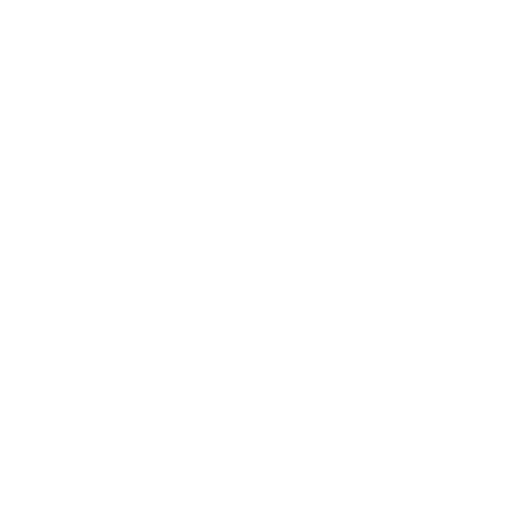 Materiality
The final rule is specific to material risks, impacts, and costs
SEC definition: “A matter is material if there is a substantial likelihood that a reasonable investor would consider it important when determining whether to buy or sell securities or how to vote.”
Disclosure requirements: Companies must report on how they assess, measure, and manage material climate-related risks, including information about climate-related impacts, costs, targets, and goals
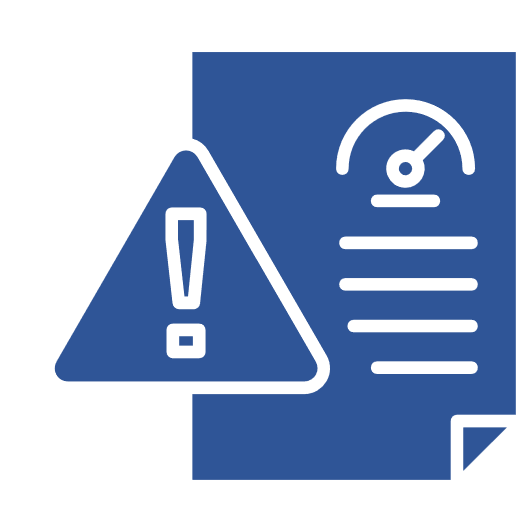 Greenhouse gas (GHG) emissions: Large publicly traded companies are required to disclose material Scope 1 and 2 emissions and an assurance report at the limited assurance level
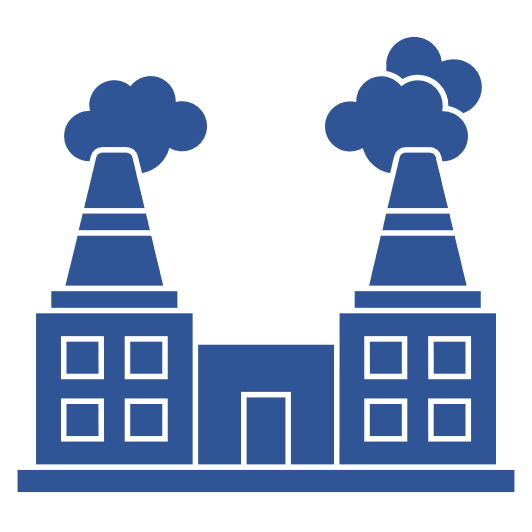 GHG emissions scope definitions
Scope 1: Direct emissions from owned or controlled sources
Scope 2: Indirect emissions from the generation of purchased electricity, steam, heating, and cooling consumed by the reporting company 
Scope 3: All other indirect emissions that occur in a company's value chain, including both upstream and downstream emissions
Flexibility and exemptions: The rule offers flexibility in reporting Scope 1 and 2 emissions and provides exemptions for smaller reporting companies; Scope 3 disclosures are not required
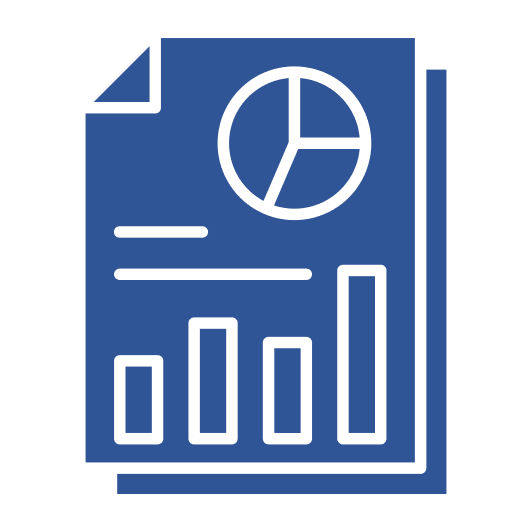 Implementation and phasing: Requirements will be implemented in phases over several years, starting in 2025, depending on the type of company
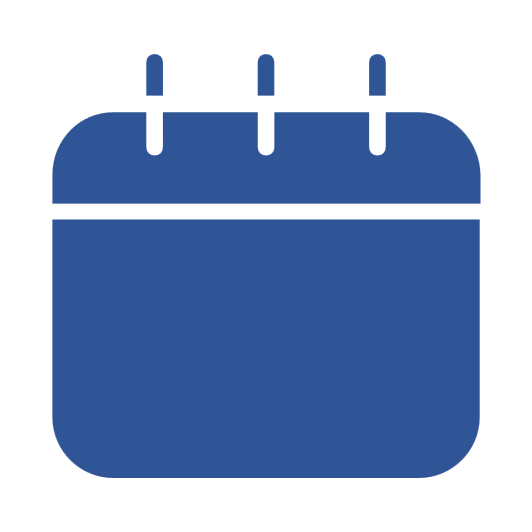 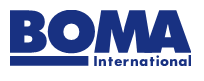 [Speaker Notes: Sources:
 
“FACT SHEET: The Enhancement and Standardization of Climate-Related Disclosures: Final Rules,” SEC, accessed March 11, 2024, https://www.sec.gov/files/33-11275-fact-sheet.pdf

“SEC Adopts Rules to Enhance and Standardize Climate-Related Disclosures for Investors,” Securities and Exchange Commission, accessed March 7, 2024, https://www.sec.gov/news/press-release/2024-31statistics]
SEC Climate Rules // Open Discussion
Timeline for implementation remains murky as legal challenges begin
Following the SEC vote, West Virginia and nine other states filed a suit alleging the climate disclosure rule “exceeds the agency’s statutory authority”
AK
ME
ANALYSIS
Plaintiffs and business groups view the new rules as unfavorable to the energy industry
States could argue that the SEC lacks authority to require climate disclosures
The SEC could argue that disclosures from the rules are “necessary for the protection of investors”
Environmental groups may bring suit over the rule for removing proposed provisions from the final rule
Legal challenges may delay implementation of the climate disclosure rule
STATES CHALLENGING CLIMATE DISCLOSURE RULE
VT
NH
MN
WI
NY
WA
ID
MT
ND
IL
MI
RI
MA
OR
SD
IA
PA
NJ
CT
NV
WY
IN
OH
CA
UT
NE
MO
KY
WV
VA
MD
DE
CO
NM
KS
TN
SC
AZ
AR
NC
DC
OK
LA
MS
AL
GA
HI
TX
FL
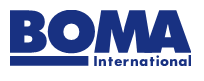 [Speaker Notes: Sources:

“FACT SHEET The Enhancement and Standardization of Climate-Related Disclosures: Final Rules,” Securities and Exhange Commission, accessed March 7, 2024, https://www.sec.gov/files/33-11275-fact-sheet.pdf

Hiroko Tabuchi, Ephrat Livni and David Gelles, “S.E.C. Approves New Climate Rules Far Weaker Than Originally Proposed,”  New York Times, accessed March 7, 2024, https://www.nytimes.com/2024/03/06/climate/sec-climate-disclosure-regulations.html

Clark Mindock, “Republican-led states sue US SEC over climate risk disclosure rules,” Reuters, accessed March 7, 2024, https://www.reuters.com/sustainability/climate-energy/republican-led-states-say-they-will-sue-us-securities-regulator-over-climate-2024-03-06/]
Closing Remarks
Feedback

Thank you!
Next Meeting: May 20th, 2024